Постоянные магниты. Магнитное поле Земли.
МБОУ «СОШ № 99» г. Казани
Учитель физики и информатики Лаврентьева Е.М.
Актуализация знаний
1. Катушка с током представляет собой…А)…витки провода, включаемые в электрическую цепь.Б)…прибор, состоящий из витков провода, включаемых в электрическую цепь.В)…каркас в виде катушки, на который намотан провод, соединенный с клеммами, подключаемыми к источнику тока.

2.  Какие полюсы имеет катушка с током? Где они находятся?А) Северный и южный; на концах катушки.Б) Северный и южный; на середине катушки.В) Западный и восточный; на концах катушки.
Актуализация знаний
3. Какова форма магнитных линий магнитного поля катушки с током? Каково их направление?А) Кривые, охватывающие катушку снаружи; от северного полюса к южному.Б) Замкнутые кривые, охватывающие все витки катушки и проходящие сквозь ее отверстия; от северного полюса к южному.В) Замкнутые кривые, проходящие внутри и снаружи катушки; от южного полюса к северному.
4. Электромагнит – это …А)… катушка с железным сердечником.Б)… любая катушка с током.В)… катушка, в которой можно изменять силу тока.
Актуализация знаний
5. От чего зависит магнитное действие катушки с током?А) От числа витков, силы тока и напряжения на ее концах.Б) От силы тока, сопротивления провода и наличия или отсутствия железного сердечника внутри катушки.В) От числа витков, силы тока и наличия или отсутствия железного сердечника.

6. Какое действие надо выполнить, чтобы электромагнит перестал притягивать к себе железные тела?
        А) Изменить направление тока.
 
        Б) Разомкнуть электрическую цепь.
 
        В) Уменьшить силу тока.
Демонстрационный эксперимент
Постоянные магниты -  тела, 
длительное время сохраняющие намагниченность.
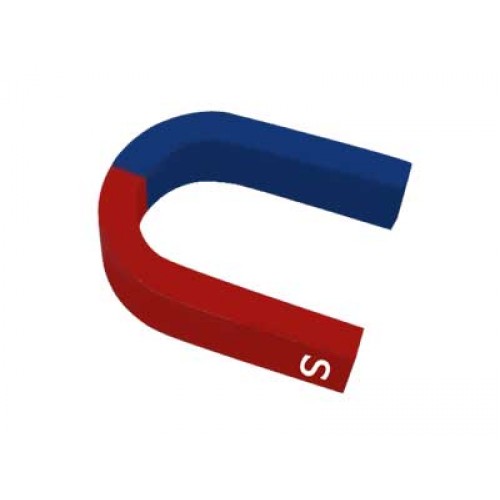 Дугообразный магнит
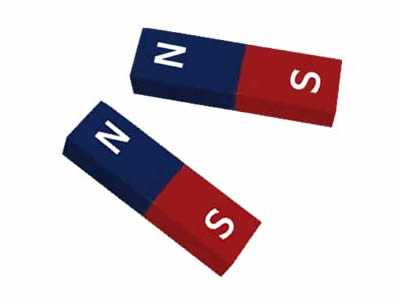 Полосовой магнит
Магниты
Искусственные 
сталь, никель, кобальт
Естественные
магнитный железняк
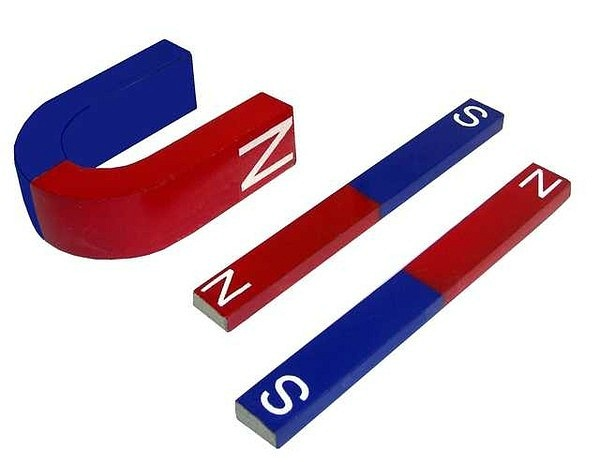 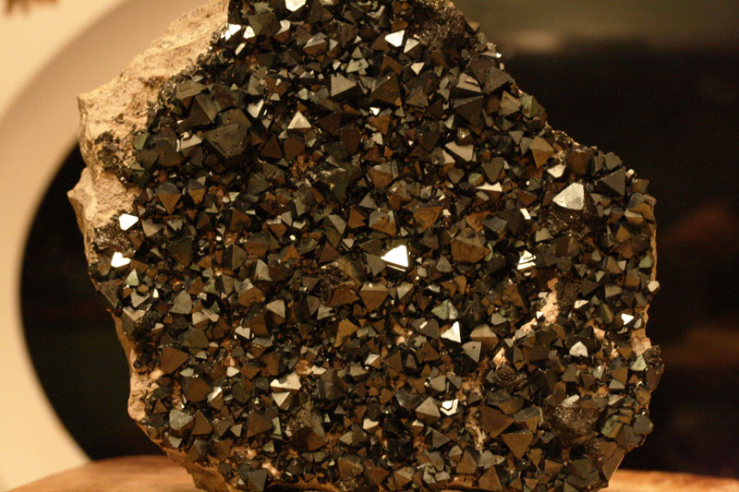 Гипотеза Ампера
Ампер объяснял намагниченность железа и стали существованием электрических токов, которые циркулируют внутри каждой молекулы этих веществ. Вокруг этих токов существуют магнитные поля, которые и приводят к возникновению магнитных свойств вещества.
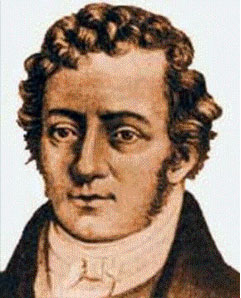 +
е
Гипотеза Ампера
В каждом атоме имеются отрицательно заряженные частицы – электроны. Движение электронов представляет собой круговой ток, порождающий  магнитное поле.
Гипотеза Ампера
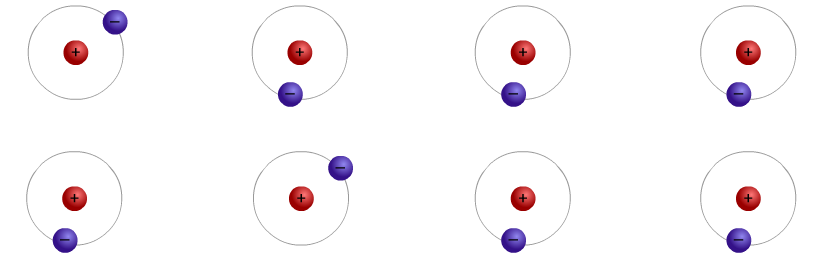 Магнитного поля нет
Магнитное поле есть
Свойства постоянных магнитов
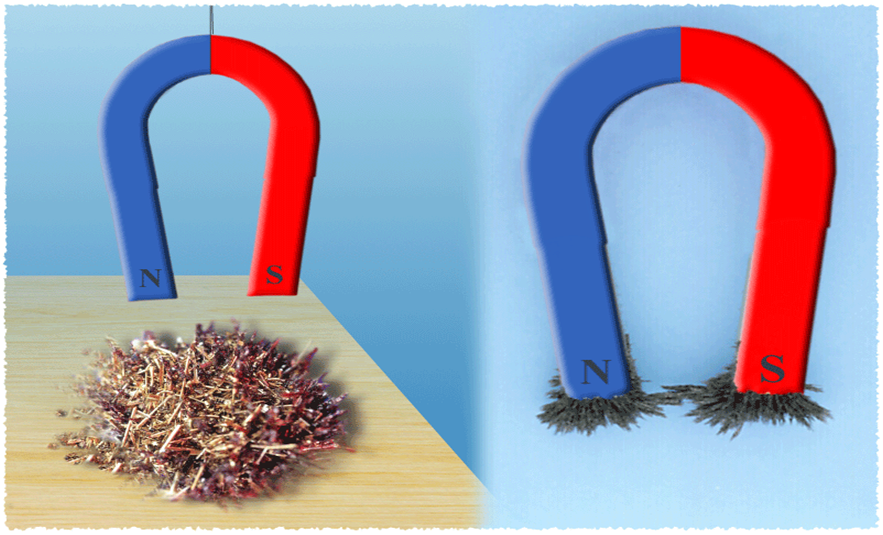 Магнит имеет два полюса: 
северный (N) и южный (S).
Свойства постоянных магнитов
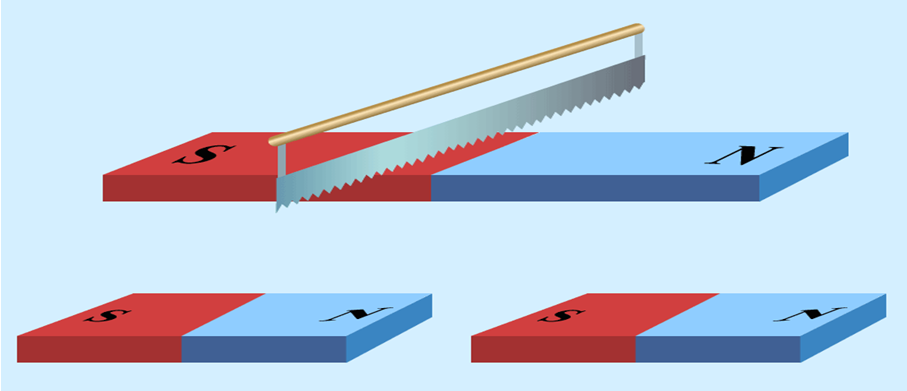 Магнитные полюсы существуют
 только парами.
Свойства постоянных магнитов
Разноименные магнитные полюсы притягиваются, одноименные отталкиваются.
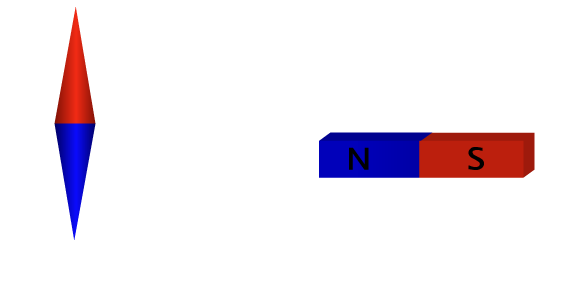 Свойства постоянных магнитов
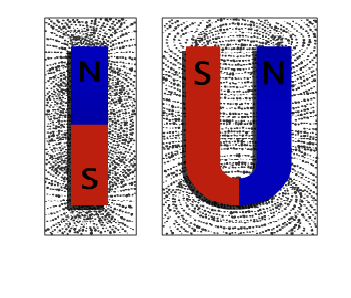 Магнитные линии магнитного поля магнита -  замкнутые линии.
Магнитное поле 
полосового магнита
Магнитное поле 
дугообразного магнита
Свойства постоянных магнитов
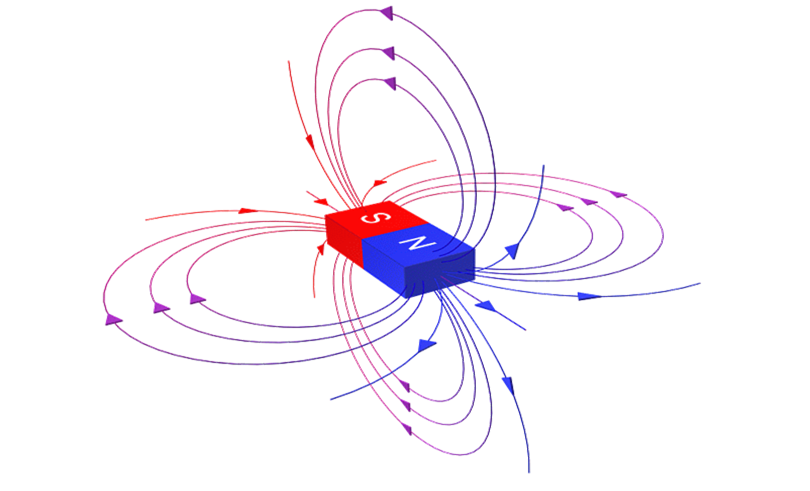 Вне магнита магнитные линии выходят из северного полюса магнита и входят в южный, замыкаясь внутри магнита.
Свойства постоянных магнитов
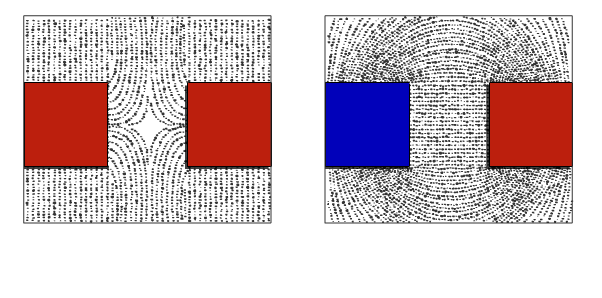 Разноименные 
полюса
Одноименные 
полюса
Свойства постоянных магнитов
Магниты оказывают свое действие через    стекло, а также воду и тело человека.
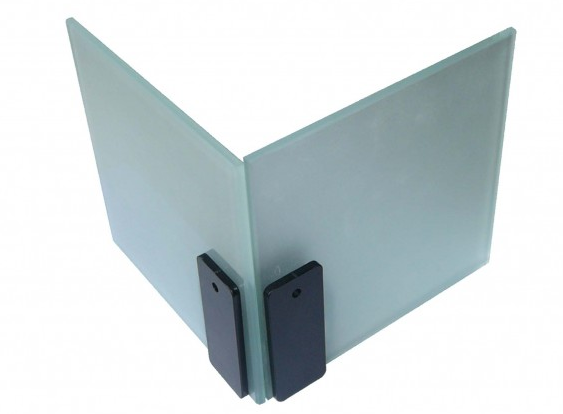 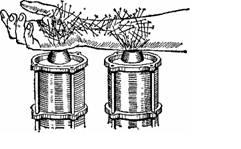 Свойства постоянных магнитов
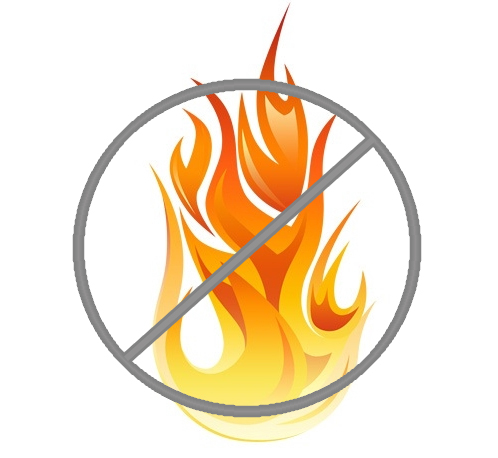 При сильном нагревании магнитные свойства исчезают как у природных, так и у искусственных магнитов.
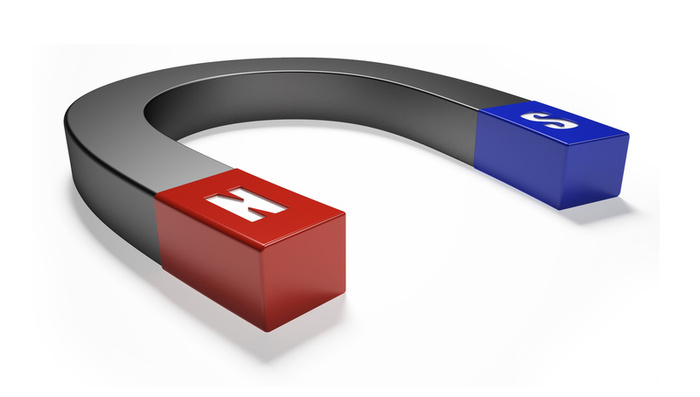 Применение магнитов
Магнитные носители
информации: жесткие диски, дискеты
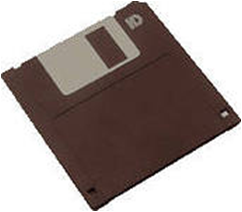 Применение магнитов
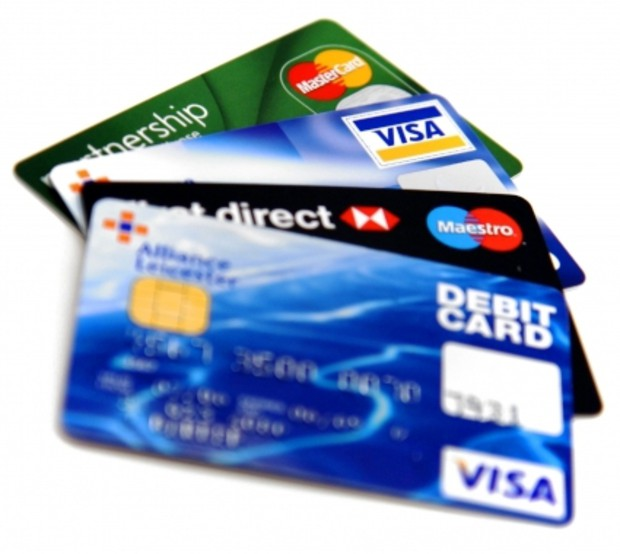 Кредитные,
банковские карты
Применение магнитов
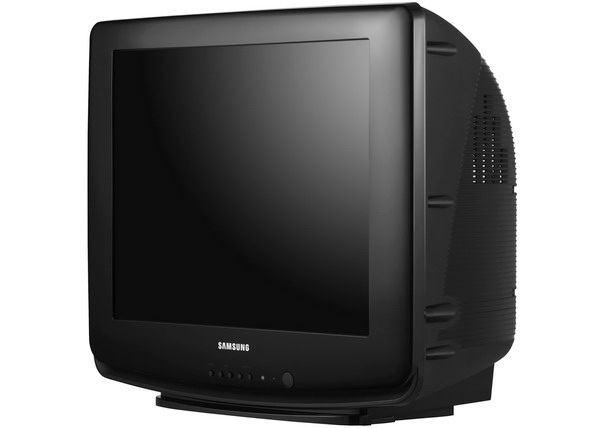 Телевизоры и
компьютерные мониторы
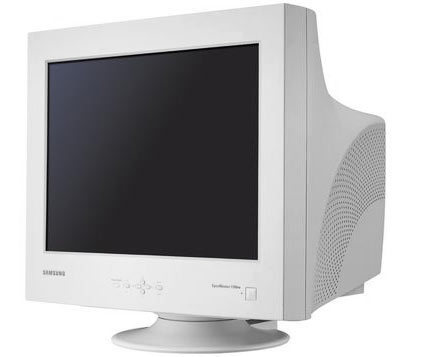 Применение магнитов
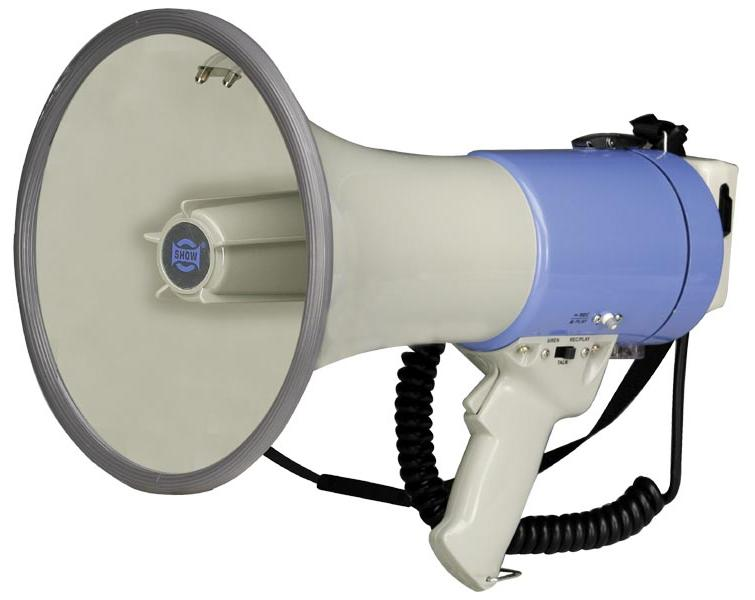 Громкоговорители 
и микрофоны
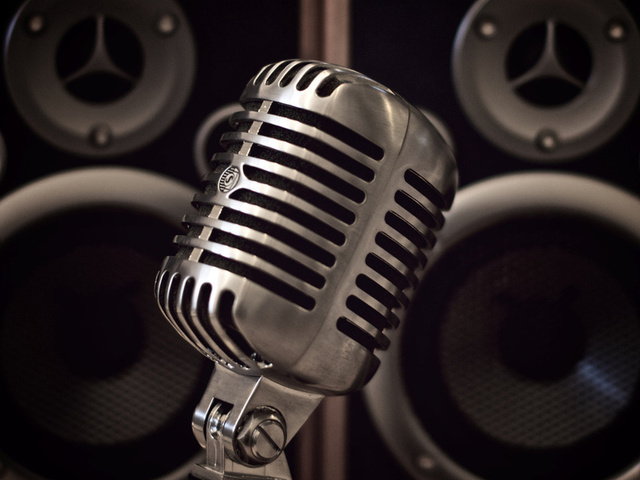 Применение магнитов
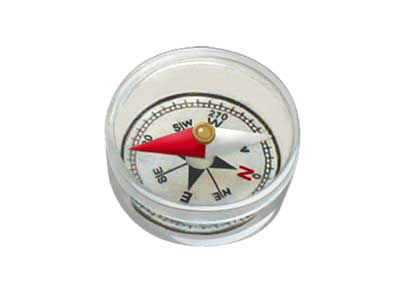 Компас
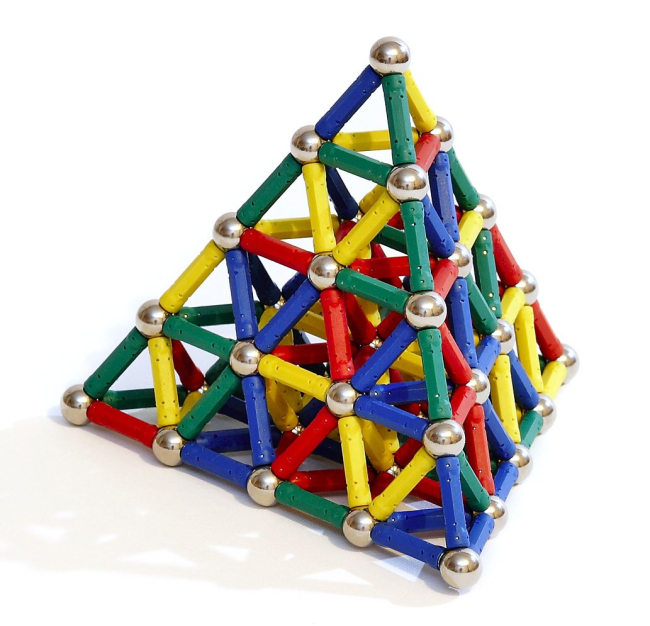 Игрушки
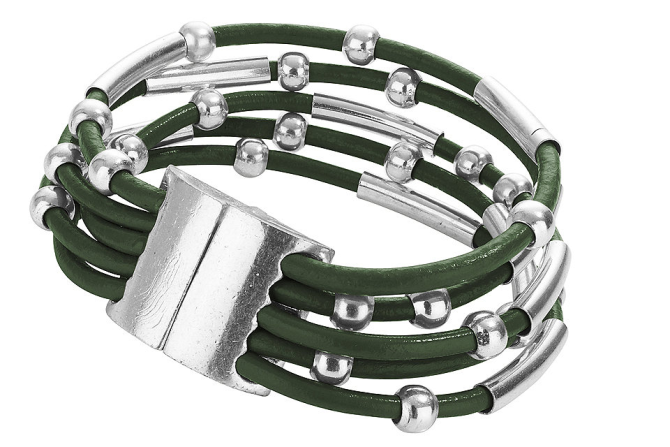 Ювелирные
 украшения
Применение магнитов
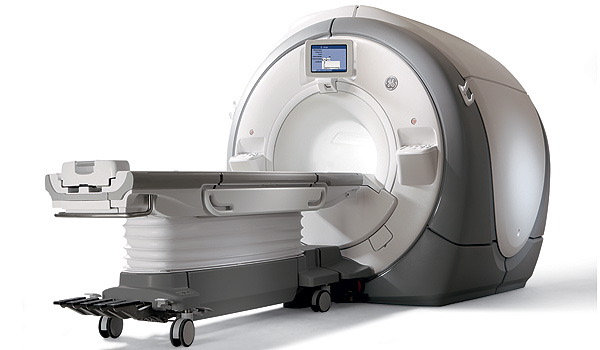 Магнитно-резонансный 
томограф
Земной шар – огромный космический магнит
Компас -  прибор для определения горизонтальных направлений на местности.
Магнитные полюсы Земли
Магнитные полюсы Земли не совпадают с ее
географическими полюсами
Смена магнитных полюсов Земли
За последние 160 миллионов лет магнитные север и юг
менялись местами около 100 раз.
Магнитные аномалии
Курская магнитная аномалия
Магнитные бури – кратковременные изменения магнитного поля Земли, связанные с солнечной активностью.
Биометрология – дисциплина, изучающая влияние различных факторов погодных условий на организм человека.
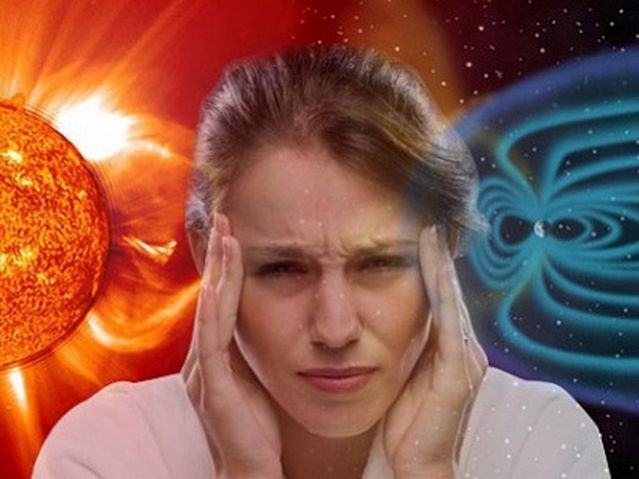 Полярные сияния – явления, возникающие вследствие взаимодействия магнитного поля Земли с потоками заряженных частиц.
Земное магнитное поле надежно защищает поверхность Земли от космического излучения, действие которого на живые организмы разрушительно
Перелетные птицы обладают способностью видеть магнитное поле Земли
Закрепление изученного материала
В известном романе Жюля Верна «Пятнадцатилетний капитан» скрывавшийся на судне злоумышленник Негоро, желая сбить корабль с правильного курса, незаметно подложил под судовой компас железный брусок. Злой умысел удался: корабль пошел по неверному пути. Почему?
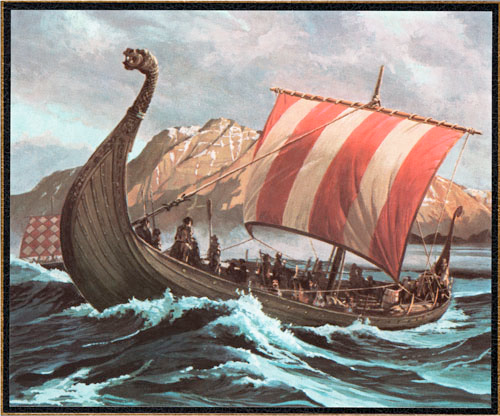 Закрепление изученного материала
Почему удобно пользоваться намагниченной отверткой?
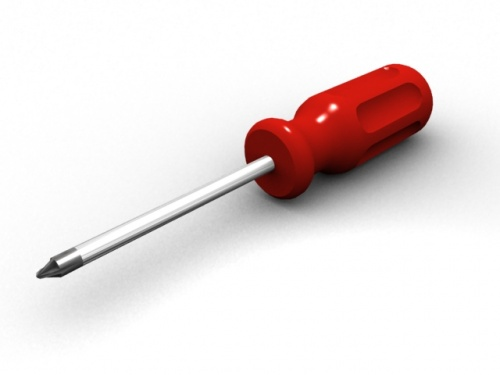 Закрепление изученного материала
Укажите полюсы магнитов, учитывая, что магнитные линии выходят из северного полюса магнита и входят в южный его полюс.
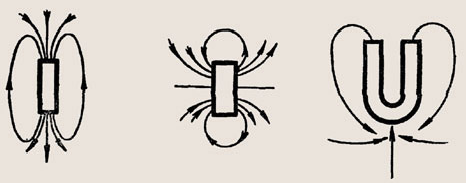 Домашнее задание
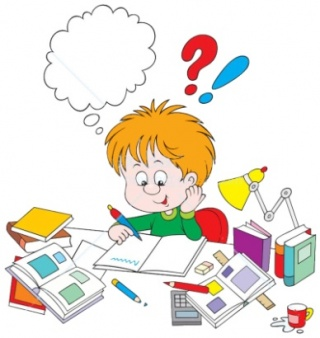 §§59, 60 прочитать.
Подготовить сообщение на
выбранную тему: 
«Компас, история его открытия»;
«Значение магнитного поля Земли для жизни на нашей планете».